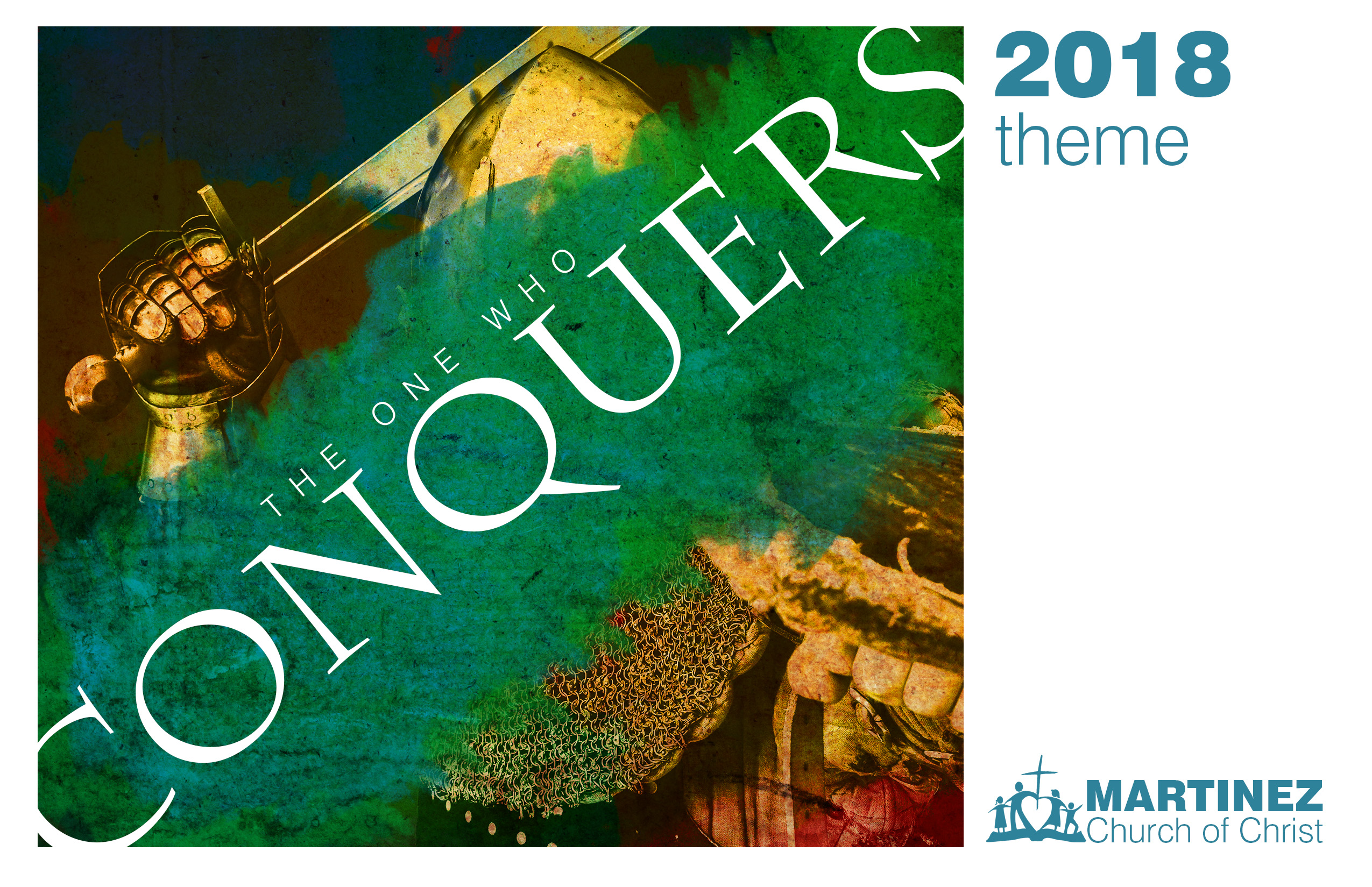 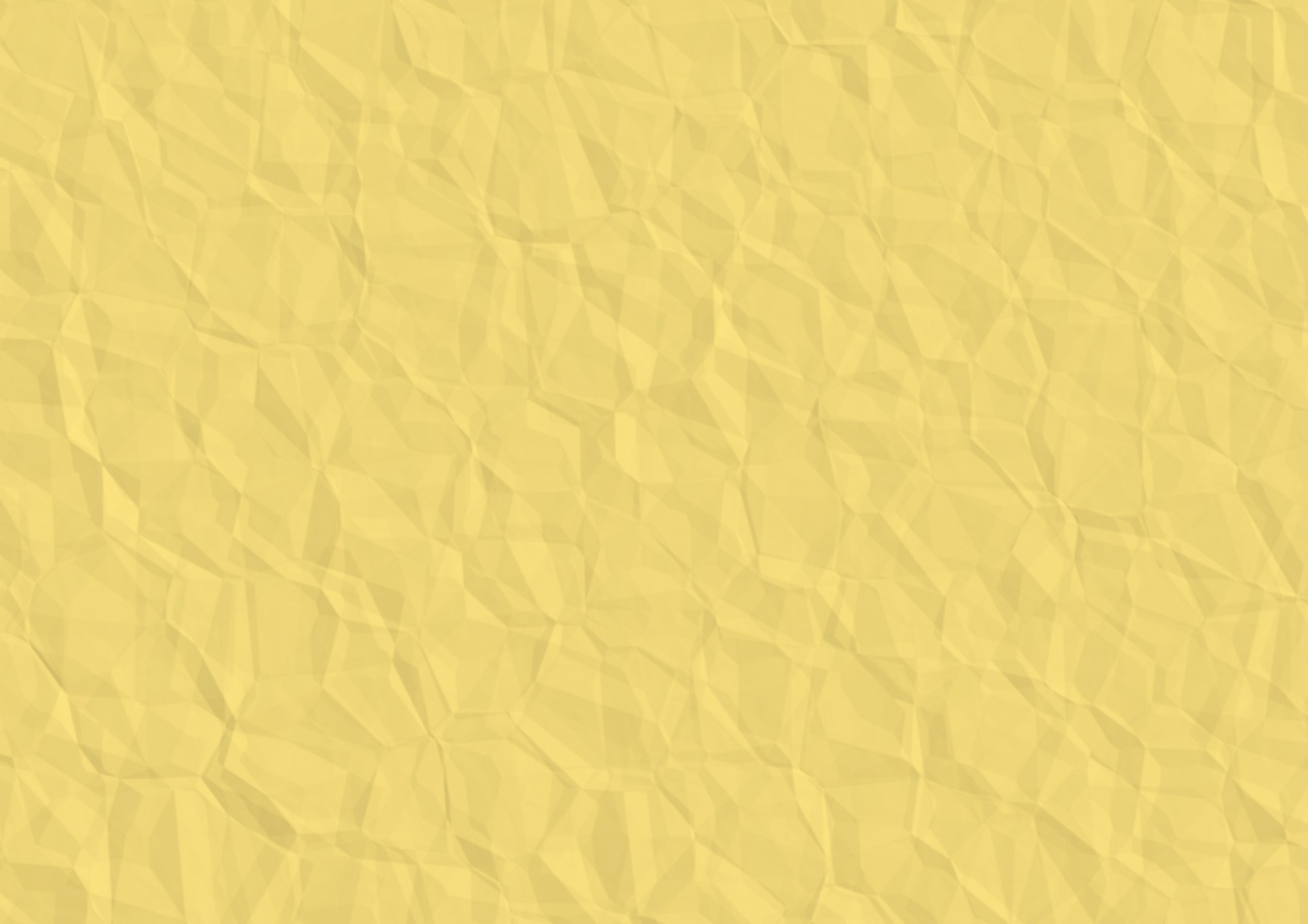 John’s Vision
Jesus is POWERFUL
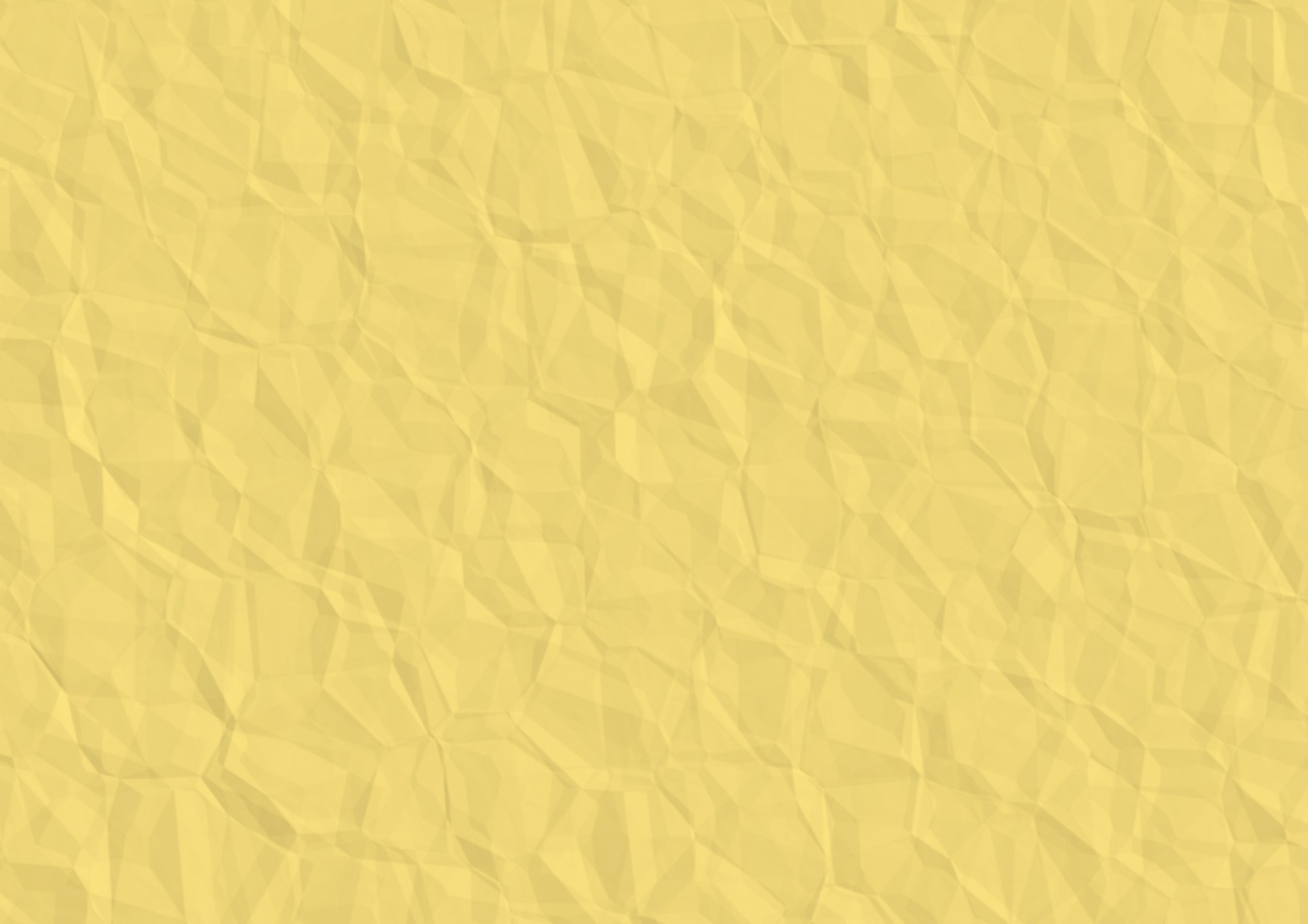 We are in a battle
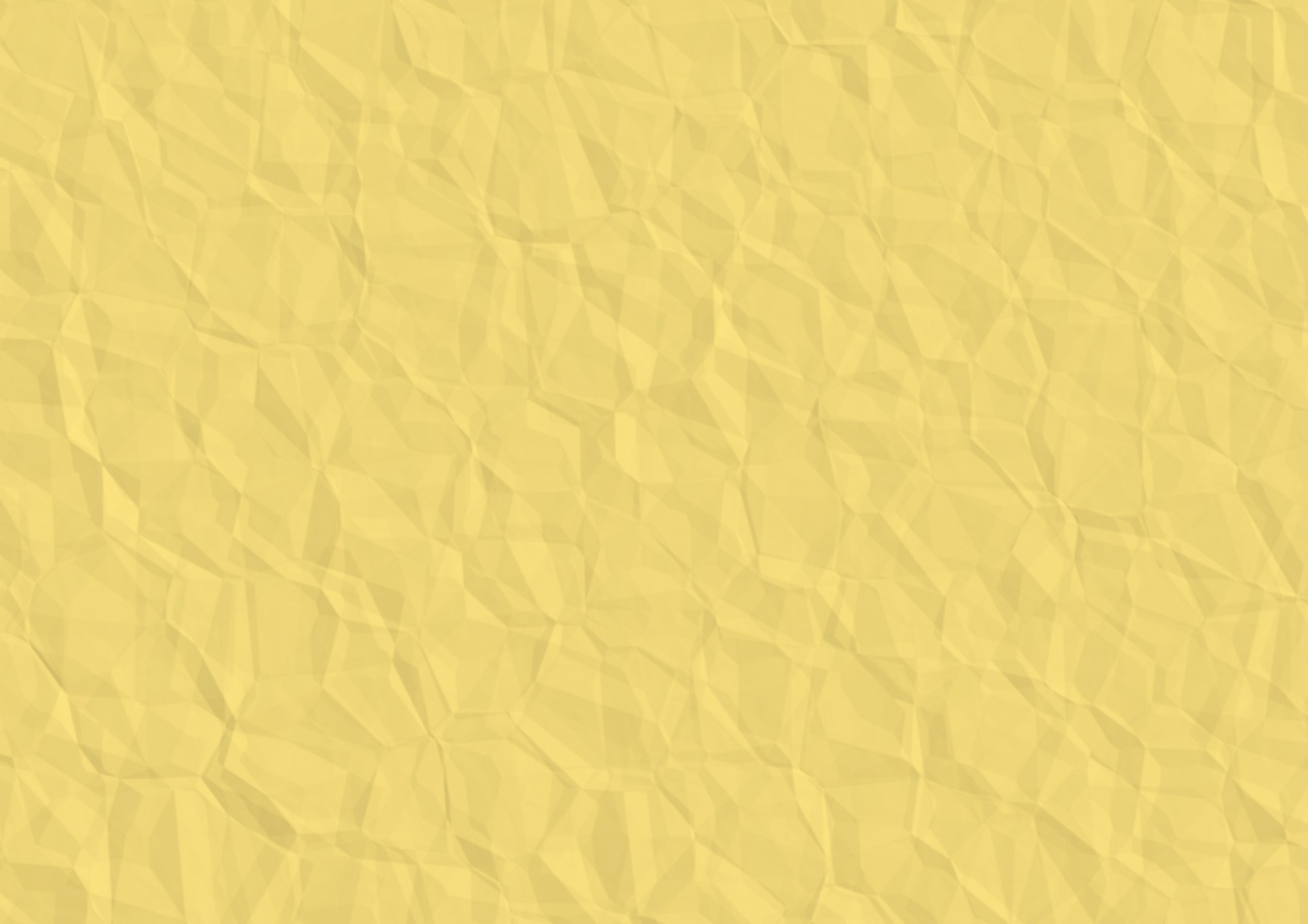 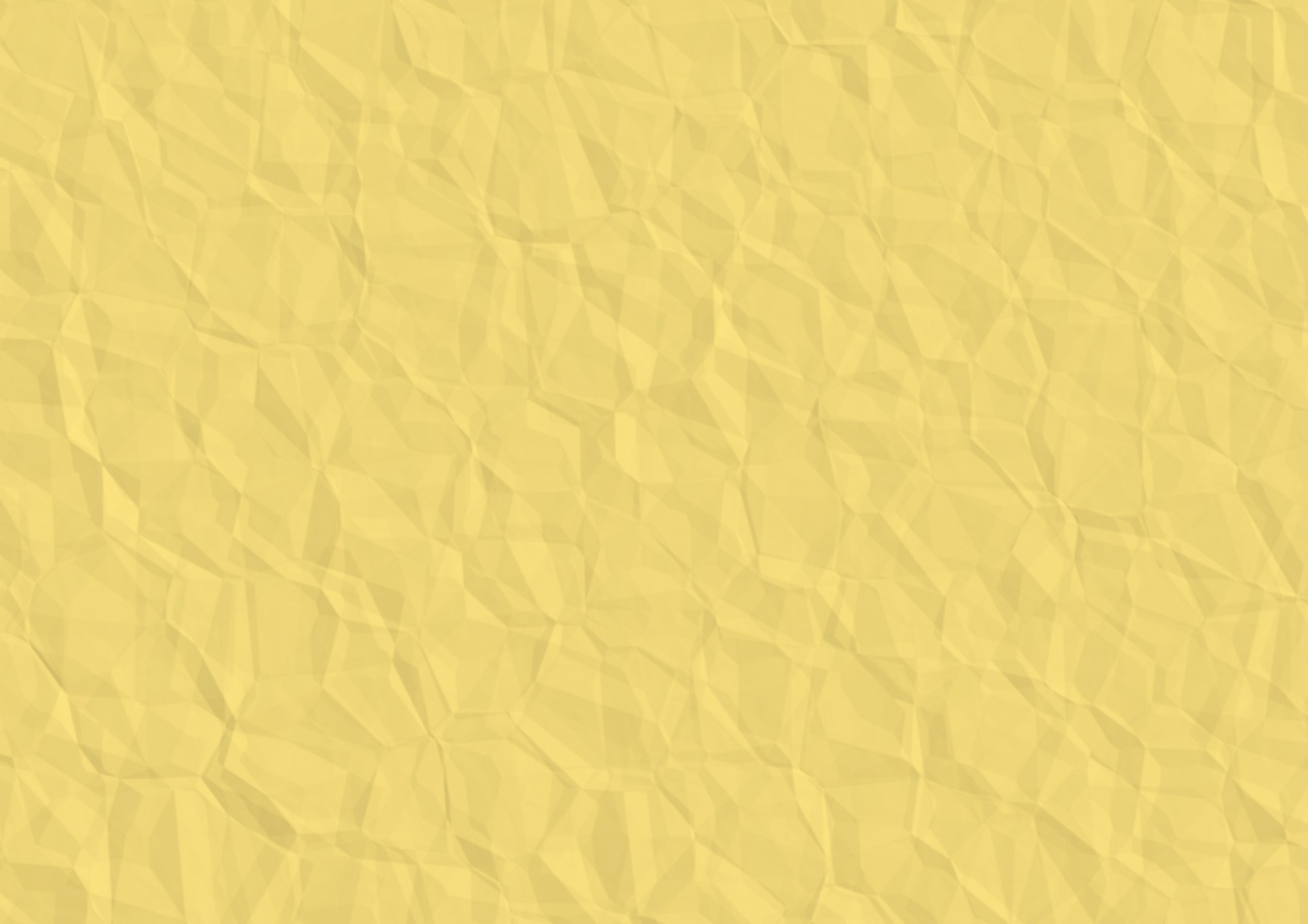 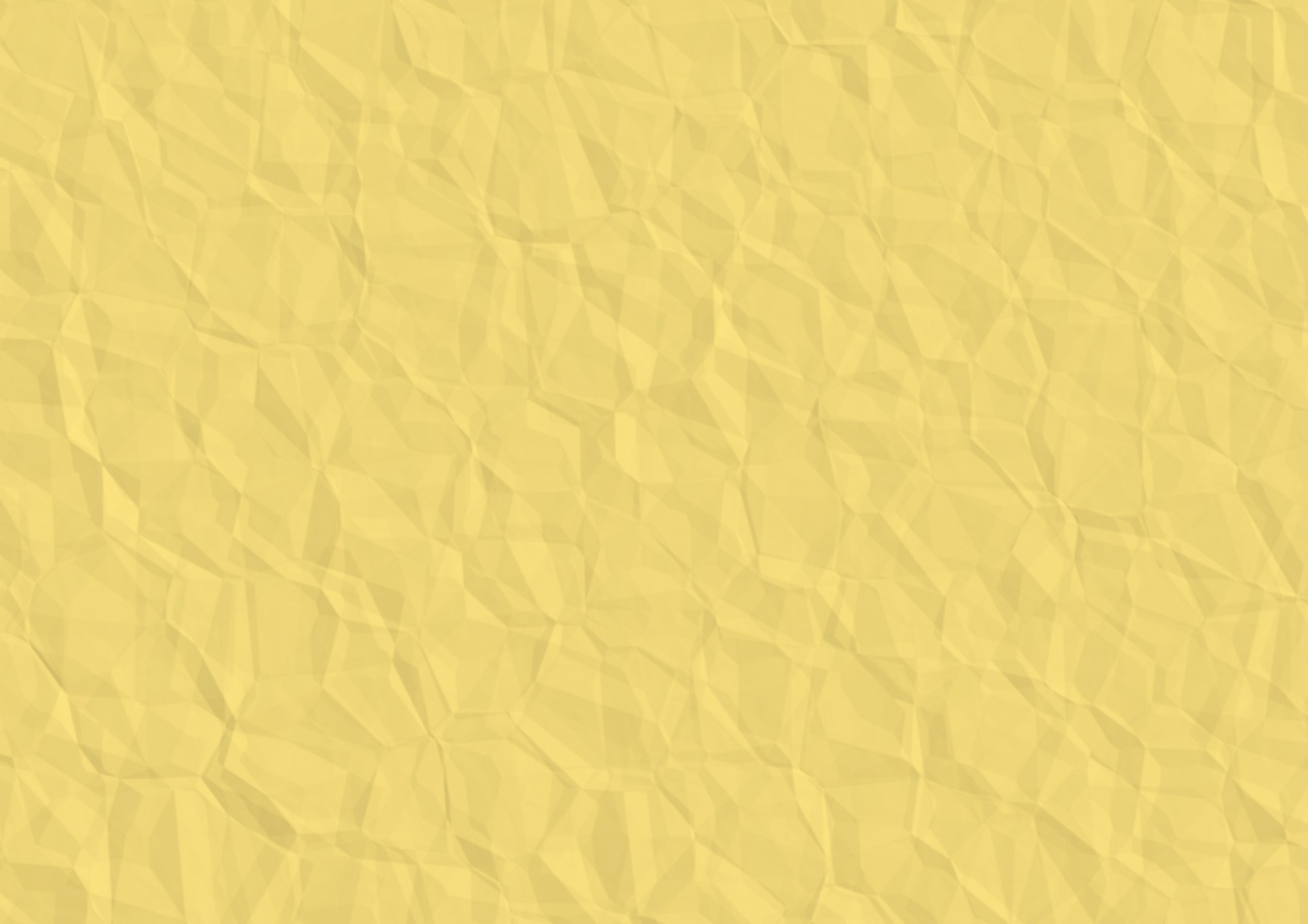 Identifying the Dangers
Lack of Love
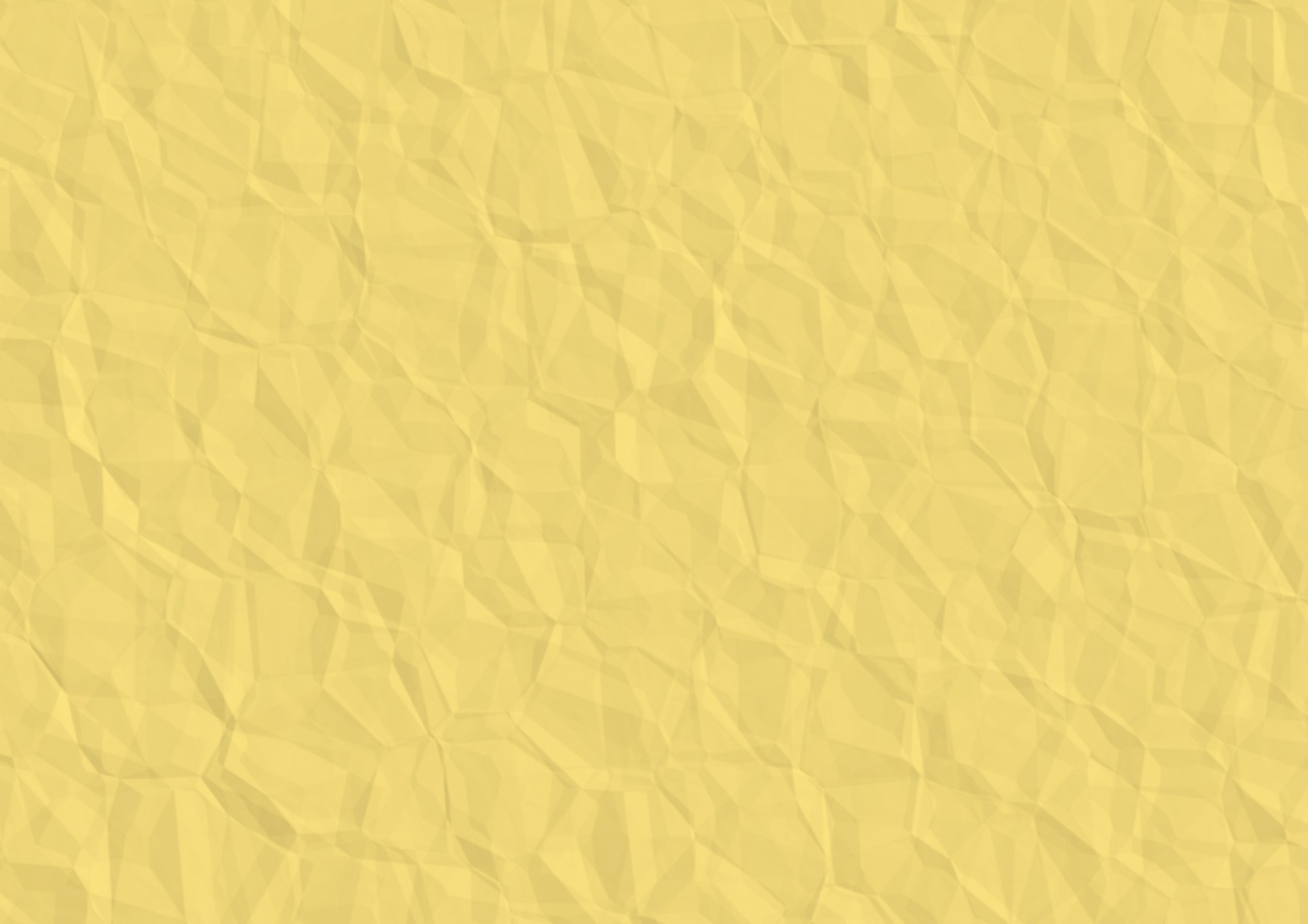 Trials
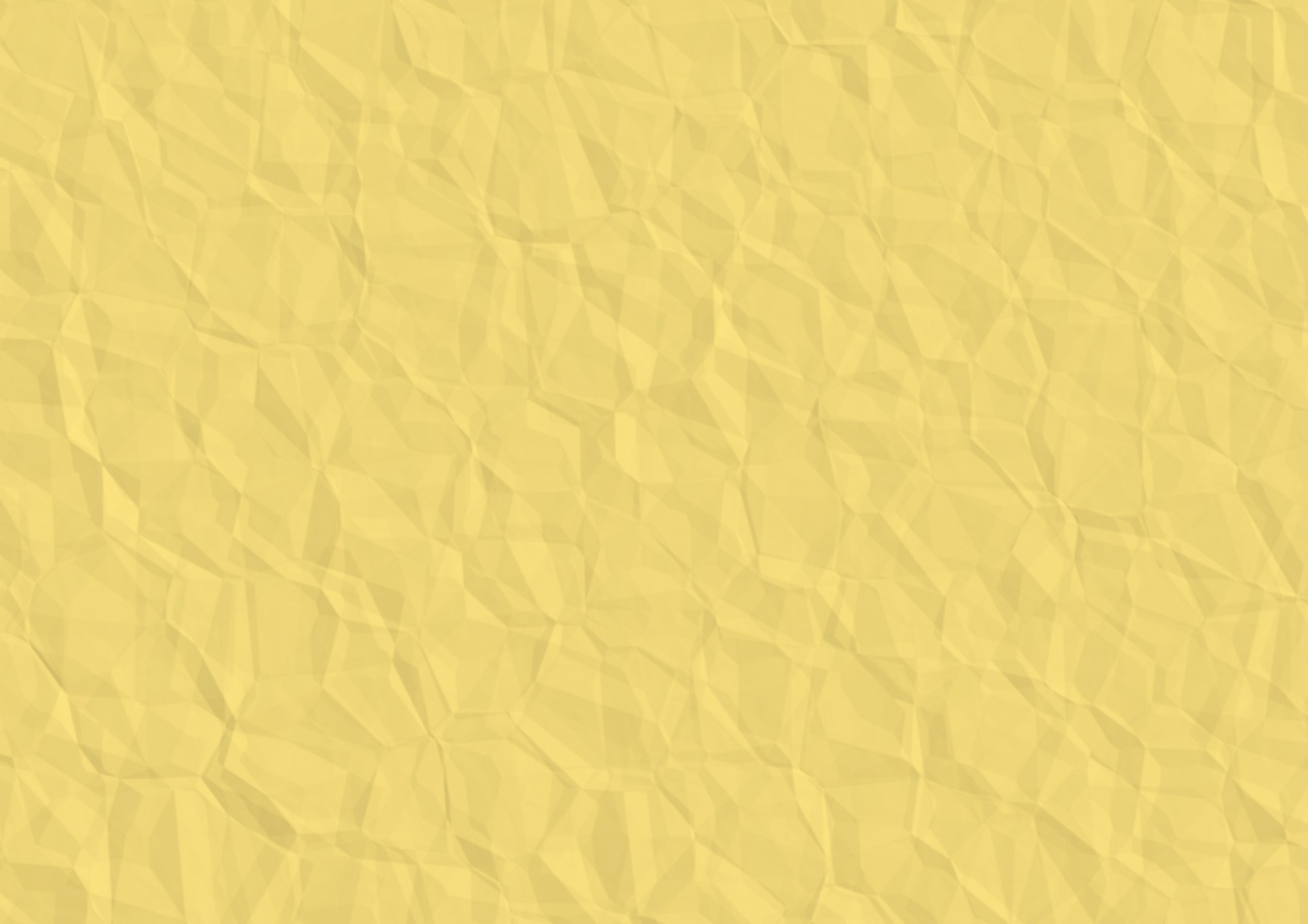 False Teaching
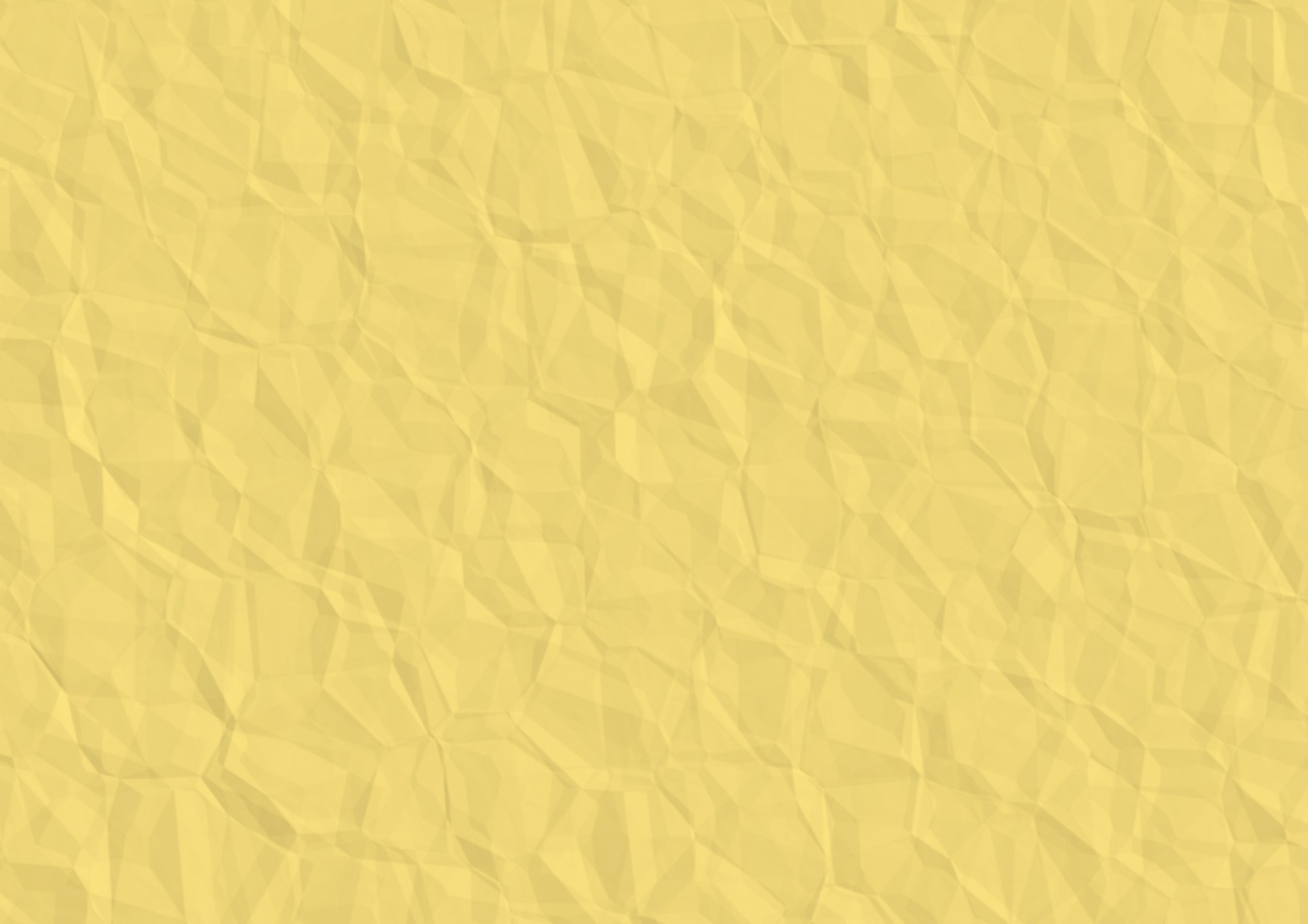 Tolerate Sin
Spiritually Dead
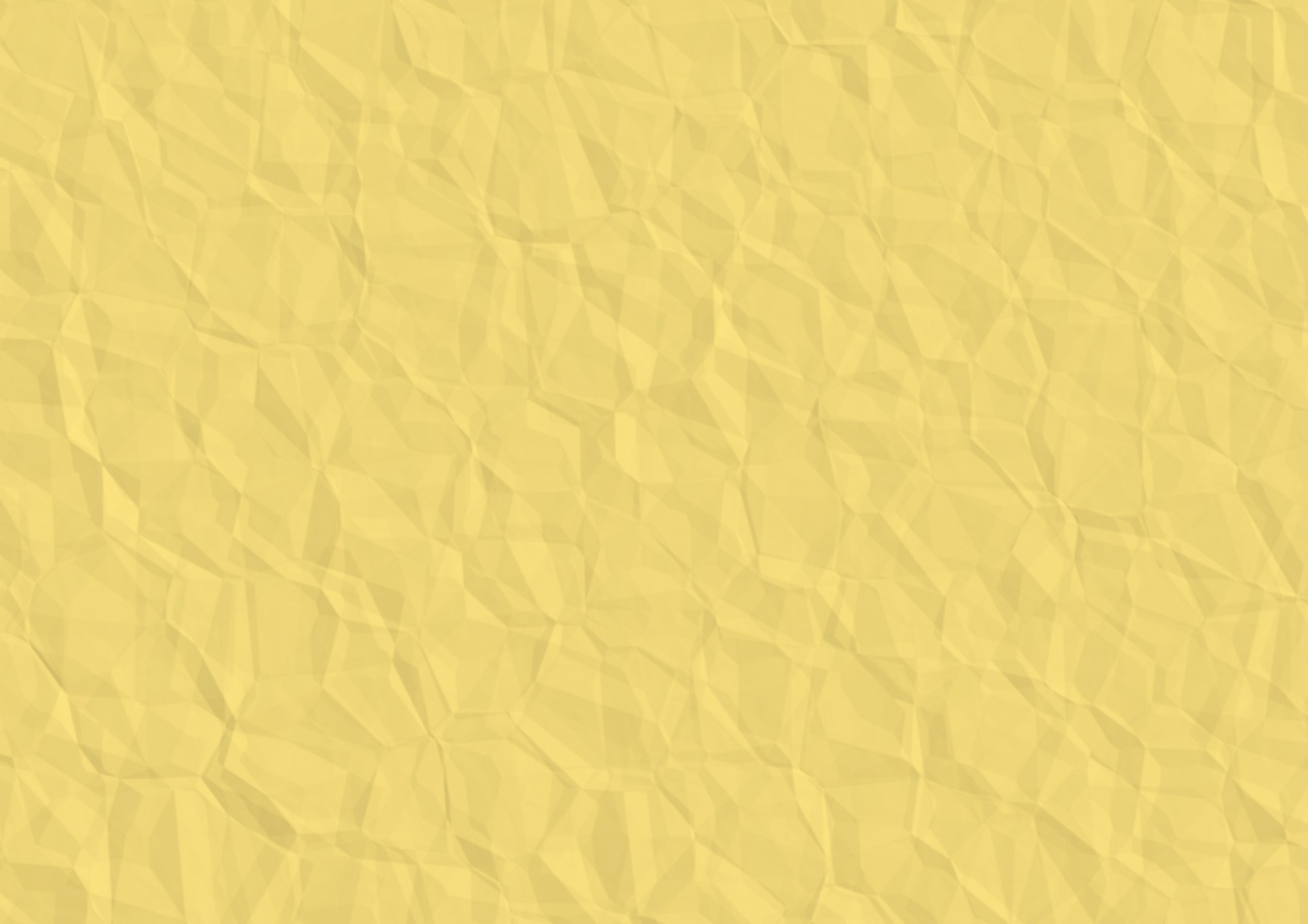 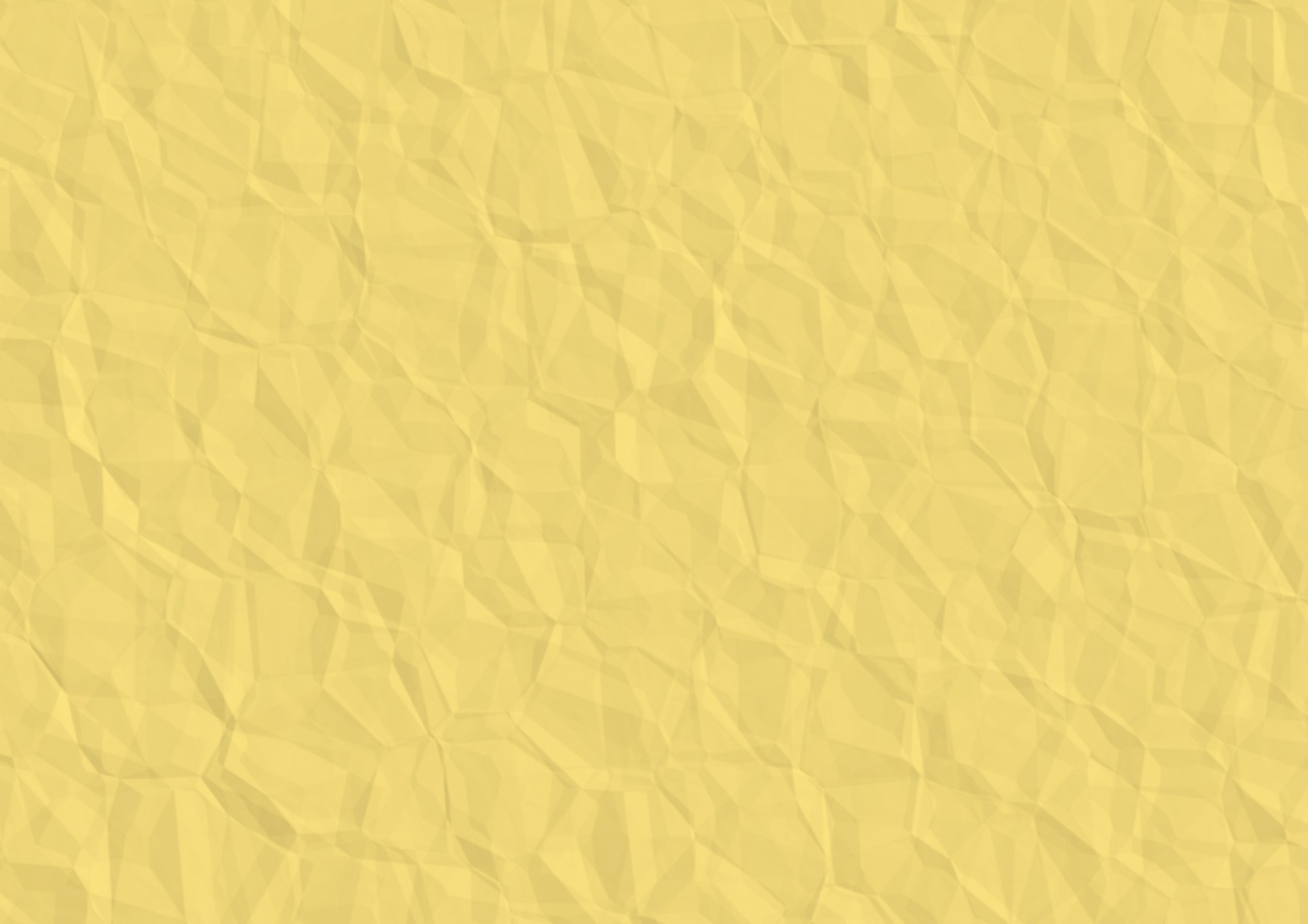 Seize Your Crown
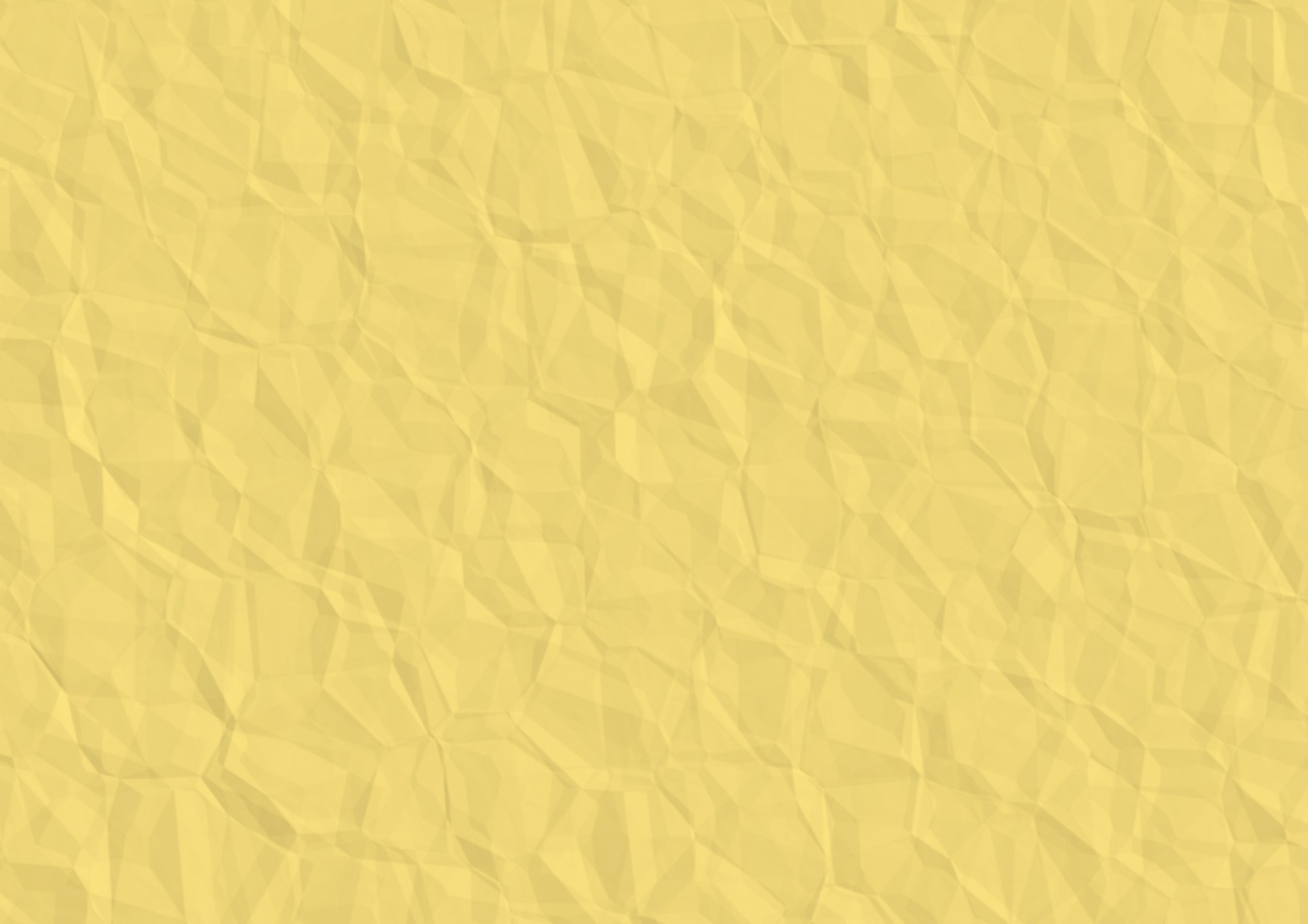 Lukewarm
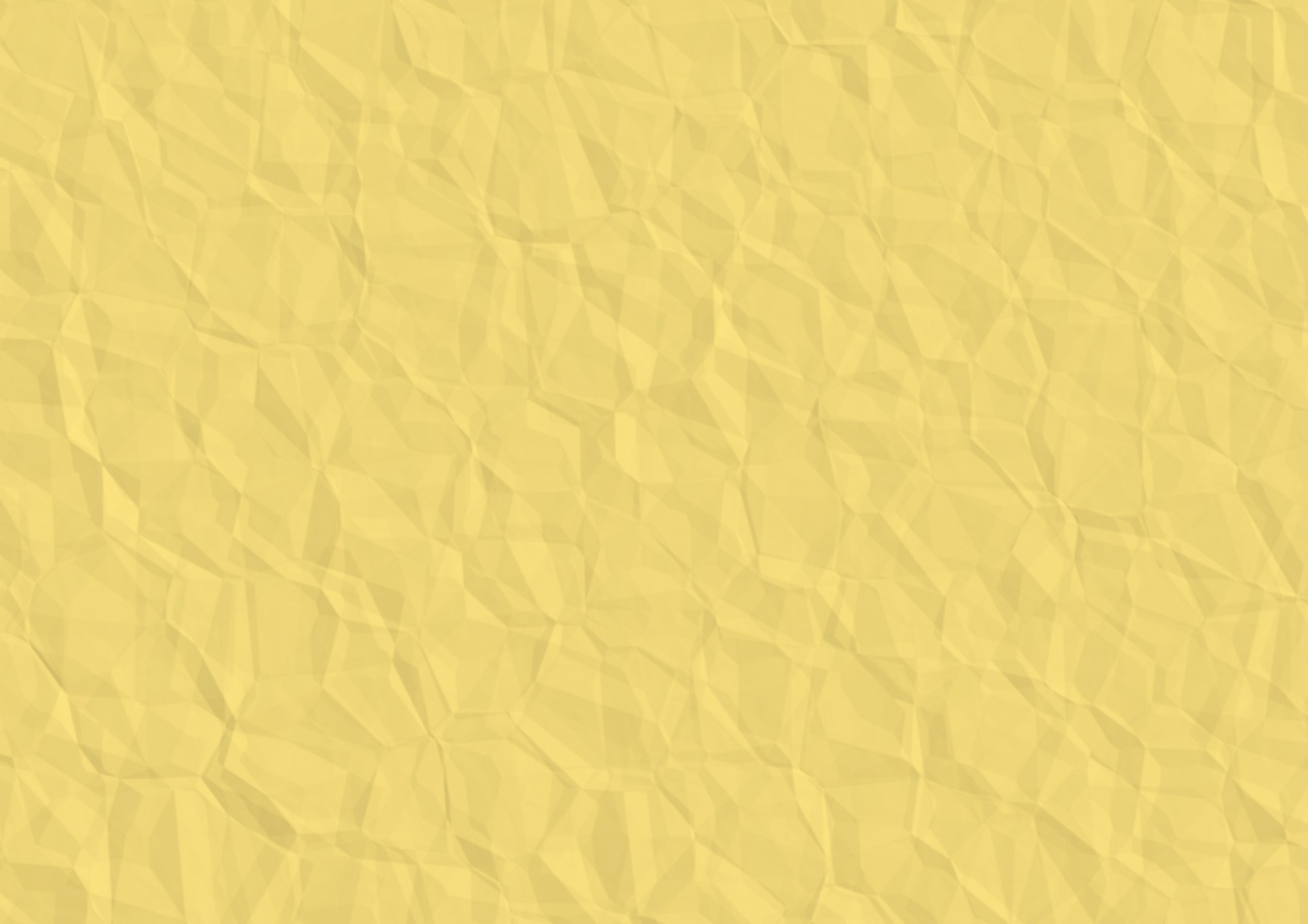 How do we do that?
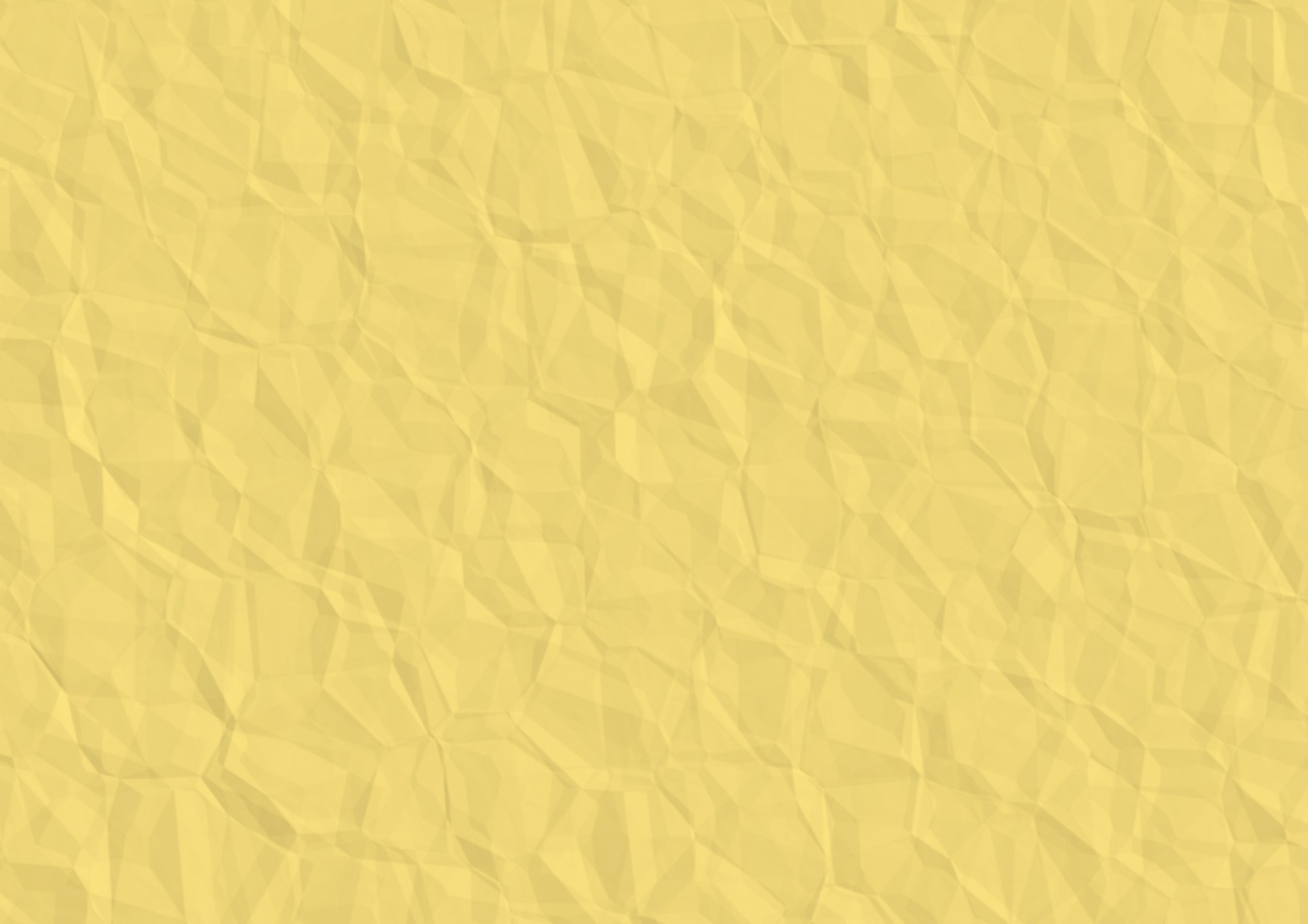 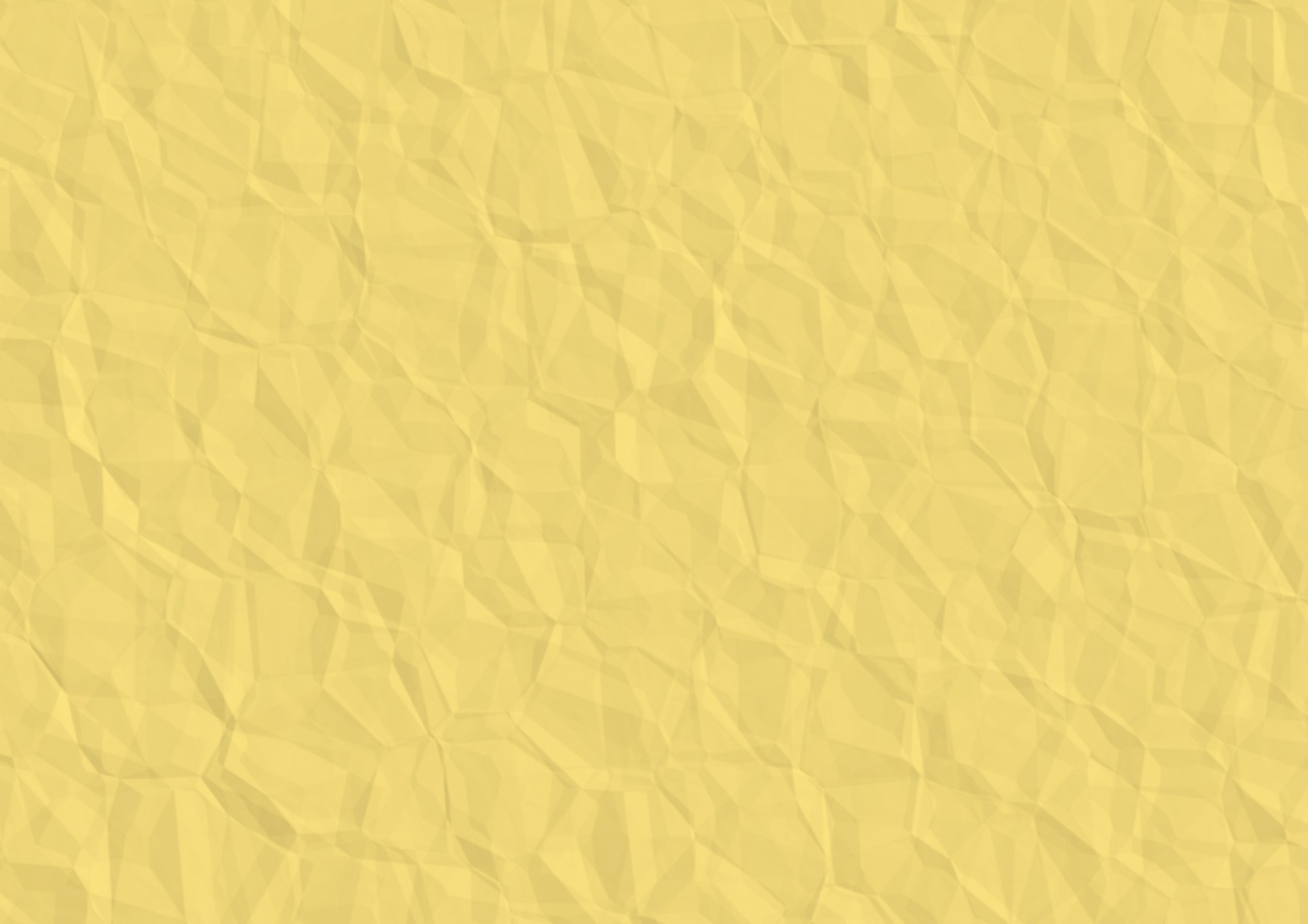 Jesus will win!
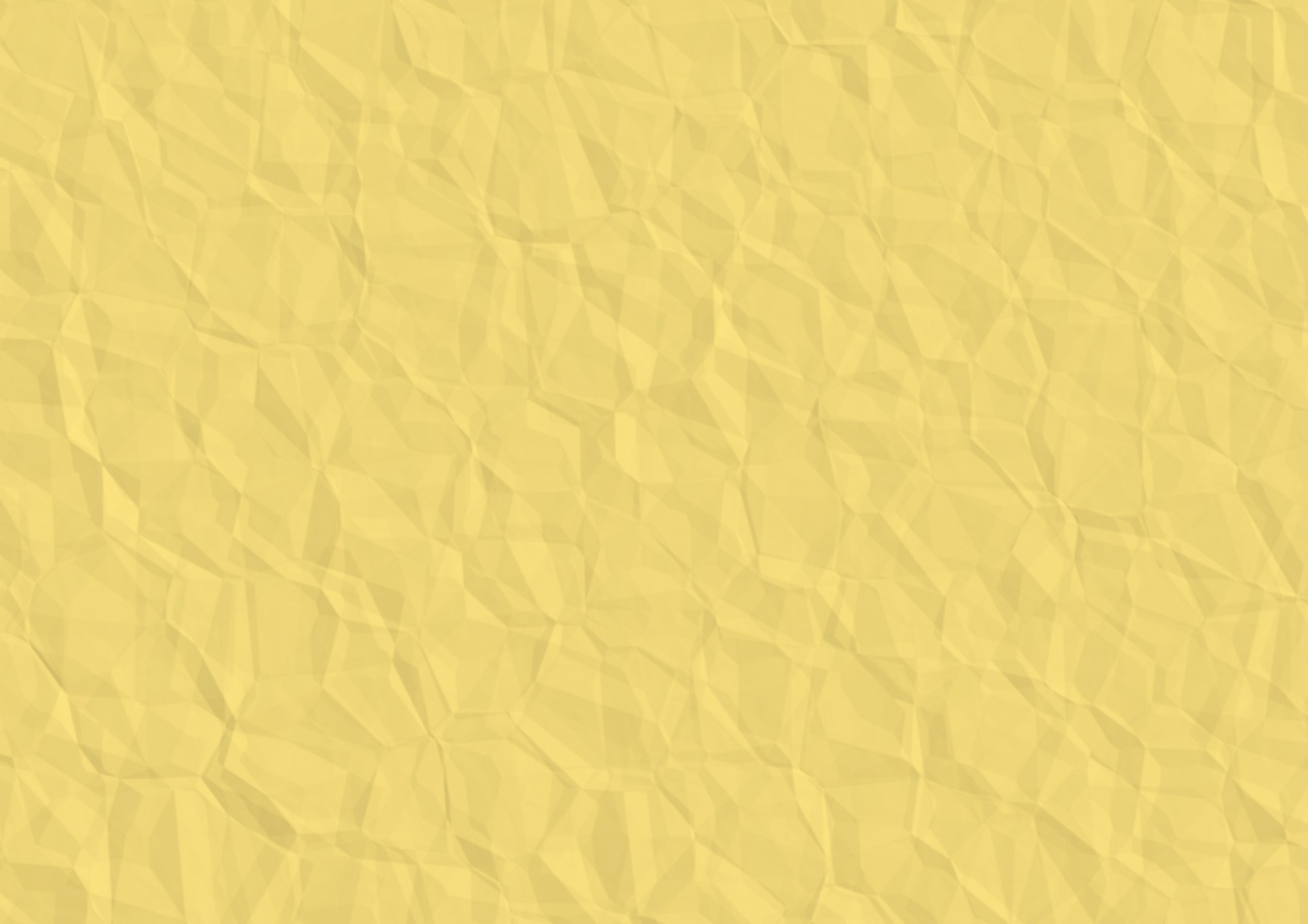 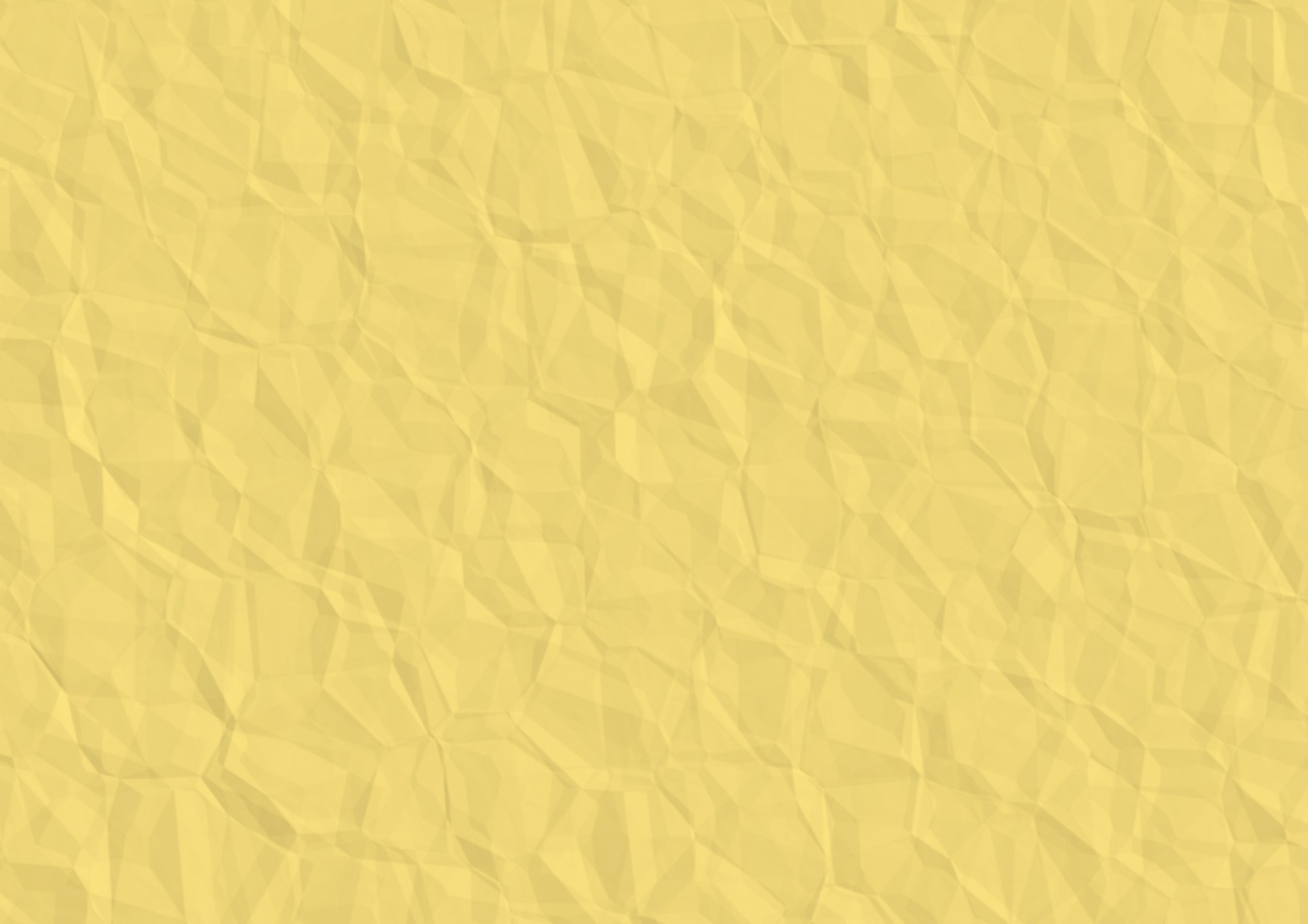 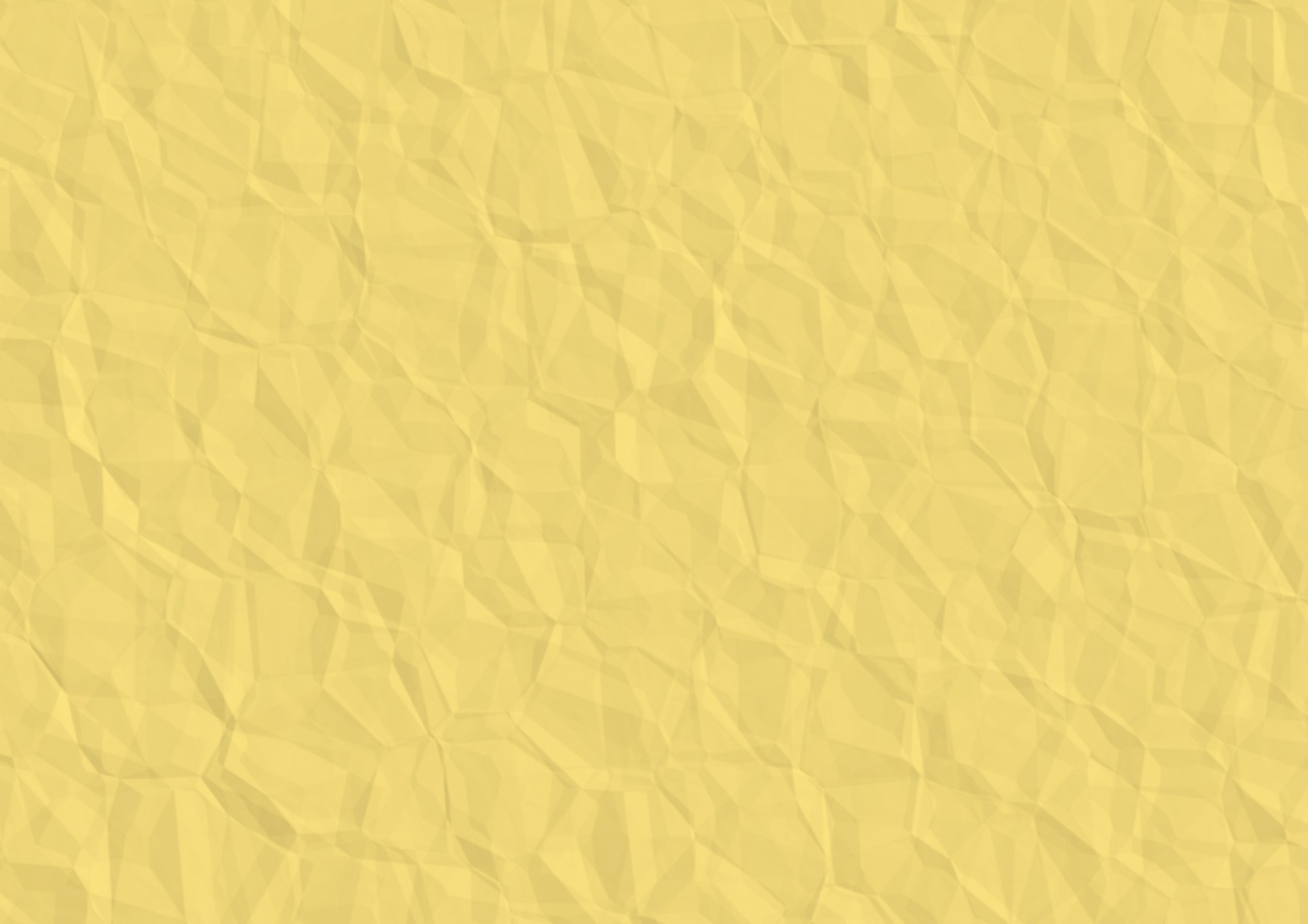 It’s About Drawing Close to Christ
Conquering with zeal
Conquering with purity
Conquering with love
Conquering with truth
Conquering with patience
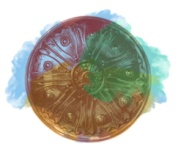 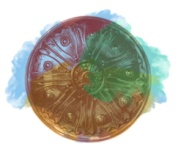 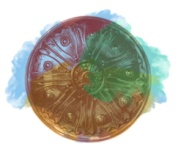 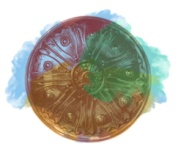 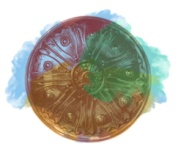